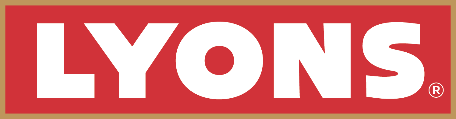 Cindy Cysewski, MS.,RD.,LDN
Director of Healthcare
ccysewski@lyonsmagnus.com
252-548-0320
[Speaker Notes: Nancy R]
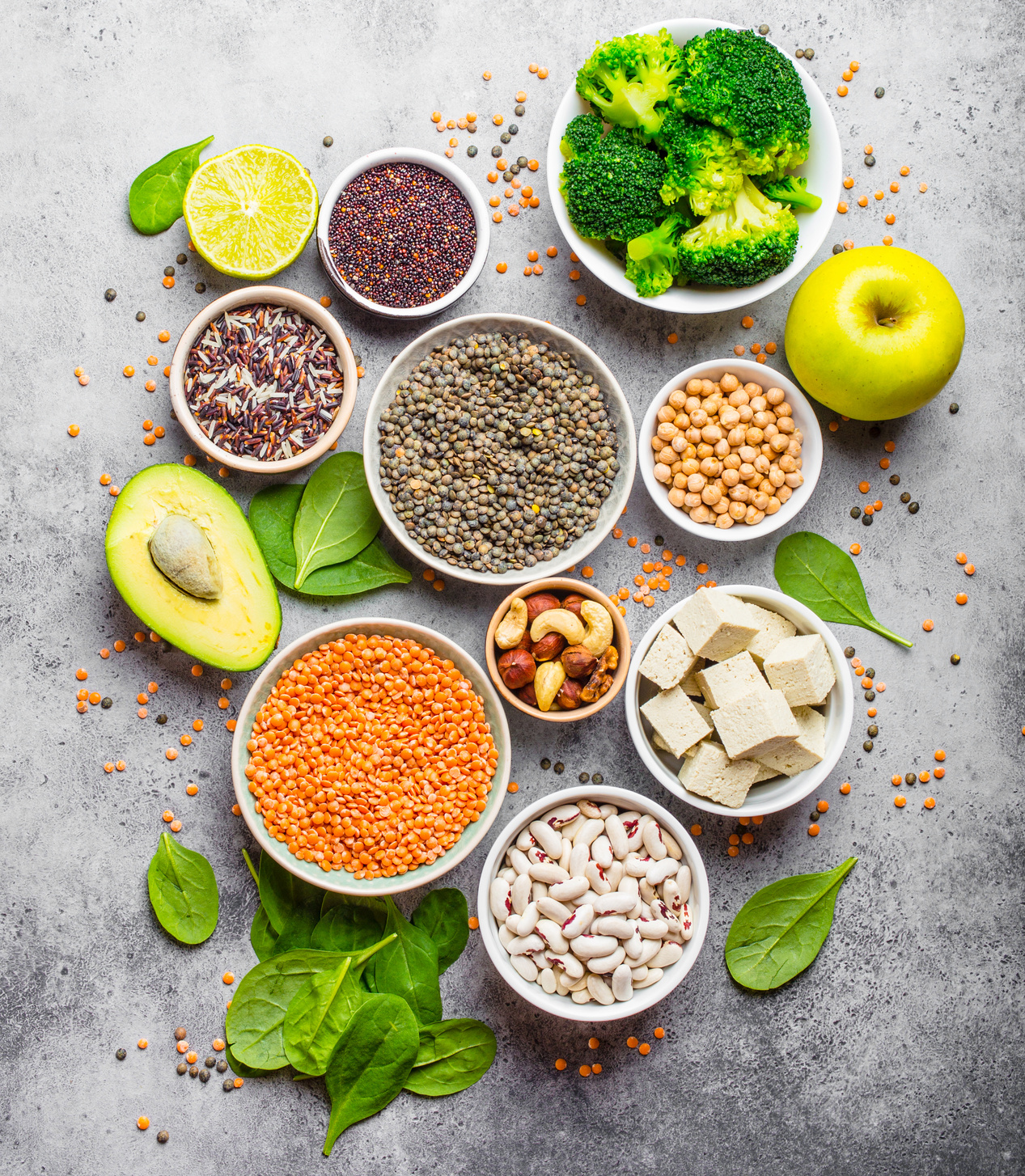 How We Can Help
Value Added Resources
What’s NEW
Innovative Product
Cindy’s Favorite Products
Pre-Thickened
01
02
03
Today’s
Agenda
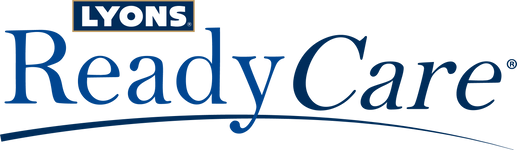 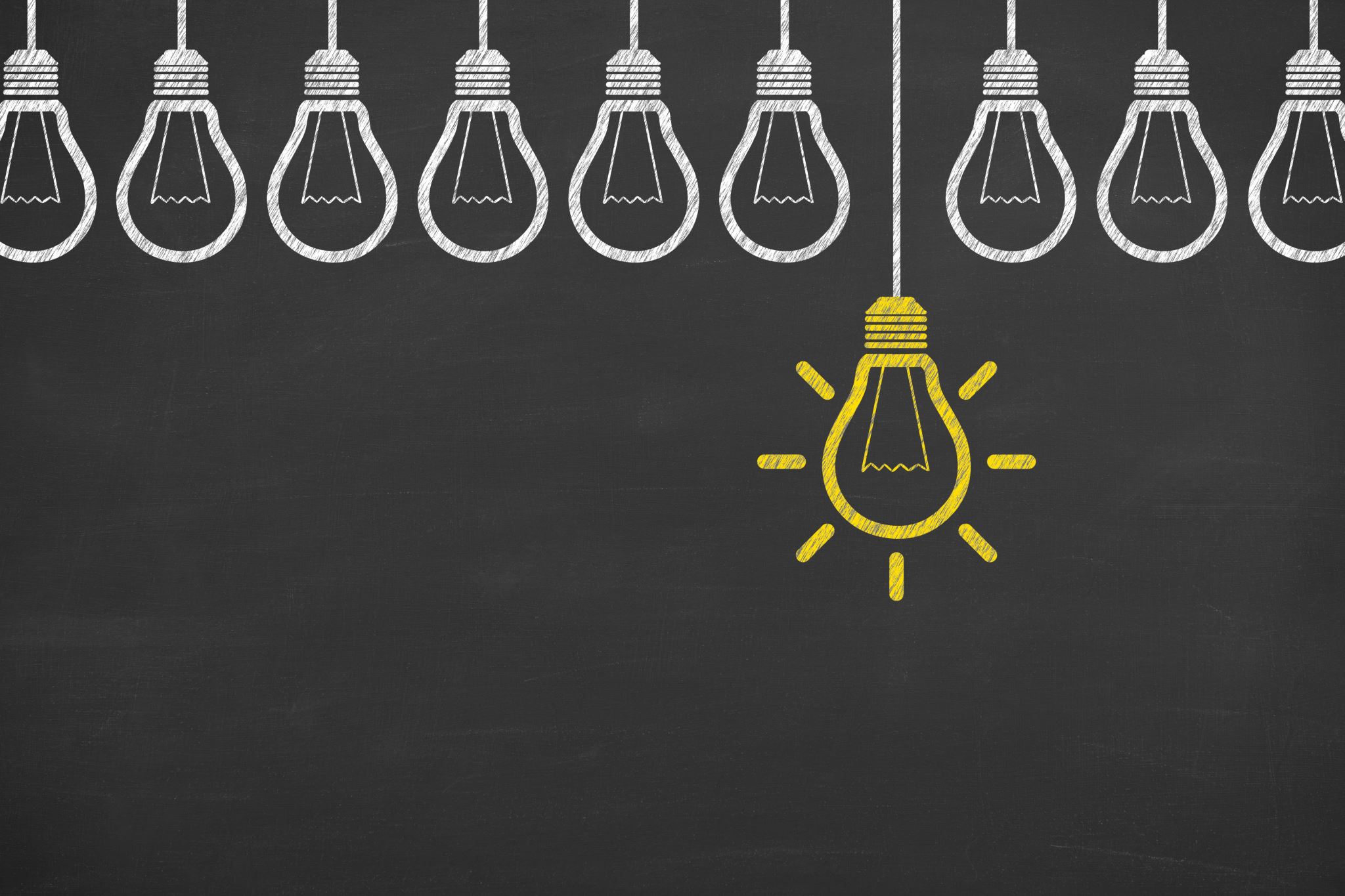 Innovation
82%
$4.8B
was the global plant-based protein supplements market size in 2019 and it is projected to reach $7.1 billion by 2027 (CAGR 5.1%). North America accounts for about half of global sales in 2019.3
of consumers think that plant-based eating is a fundamental change in how we eat that is here to stay. Only 18% think that it is only a trend or fad. 4
The Plant-Based
Movement
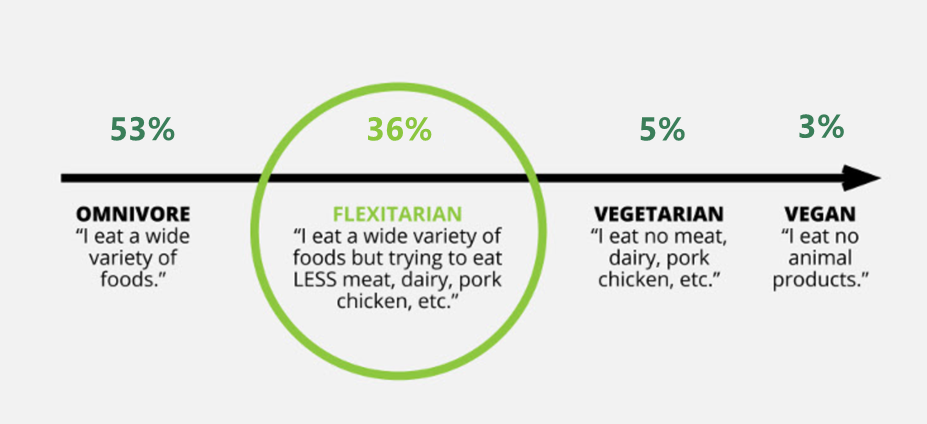 44% of consumers identify as vegan, vegetarian, or flexitarian.
2
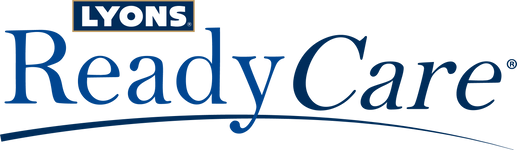 [Speaker Notes: Abbie]
Now Available
Introducing
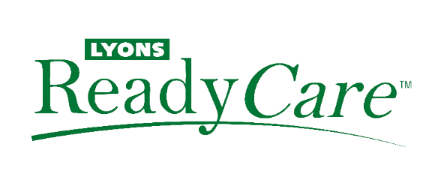 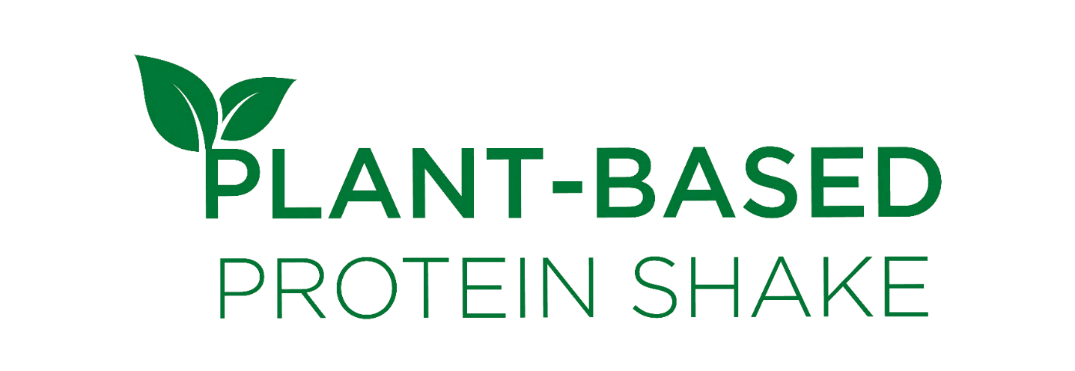 Plant-Based Protein ShakesFeatures & Benefits
Plant-based & Diet Friendly
Protein blend from yellow pea and brown rice that contains all 9 essential amino acids
Sweetened with sugar and stevia leaf extract – only 8g added sugar, no sugar alcohols
Clean label – no artificial flavors or colors
Dairy free, lactose free

Robust Support for Patients & Residents
Creamy, indulgent flavors to encourage consumption
Suitable for Nectar Consistency / Level 2 Mildly Thick for individuals with dysphagia

Convenient
Shelf stable; simply chill and shake before serving
Single serve packaging
Easy-to-hold cartons with re-closeable caps
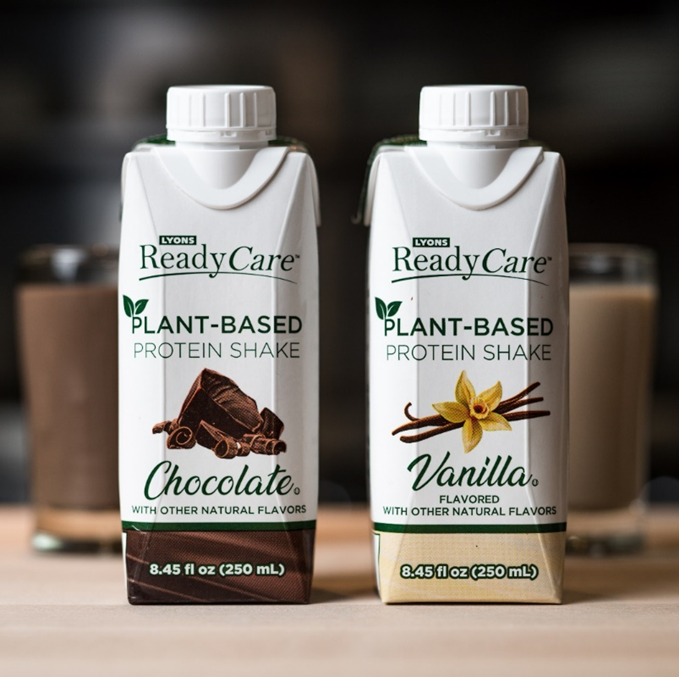 Plant-Based Protein Shakes
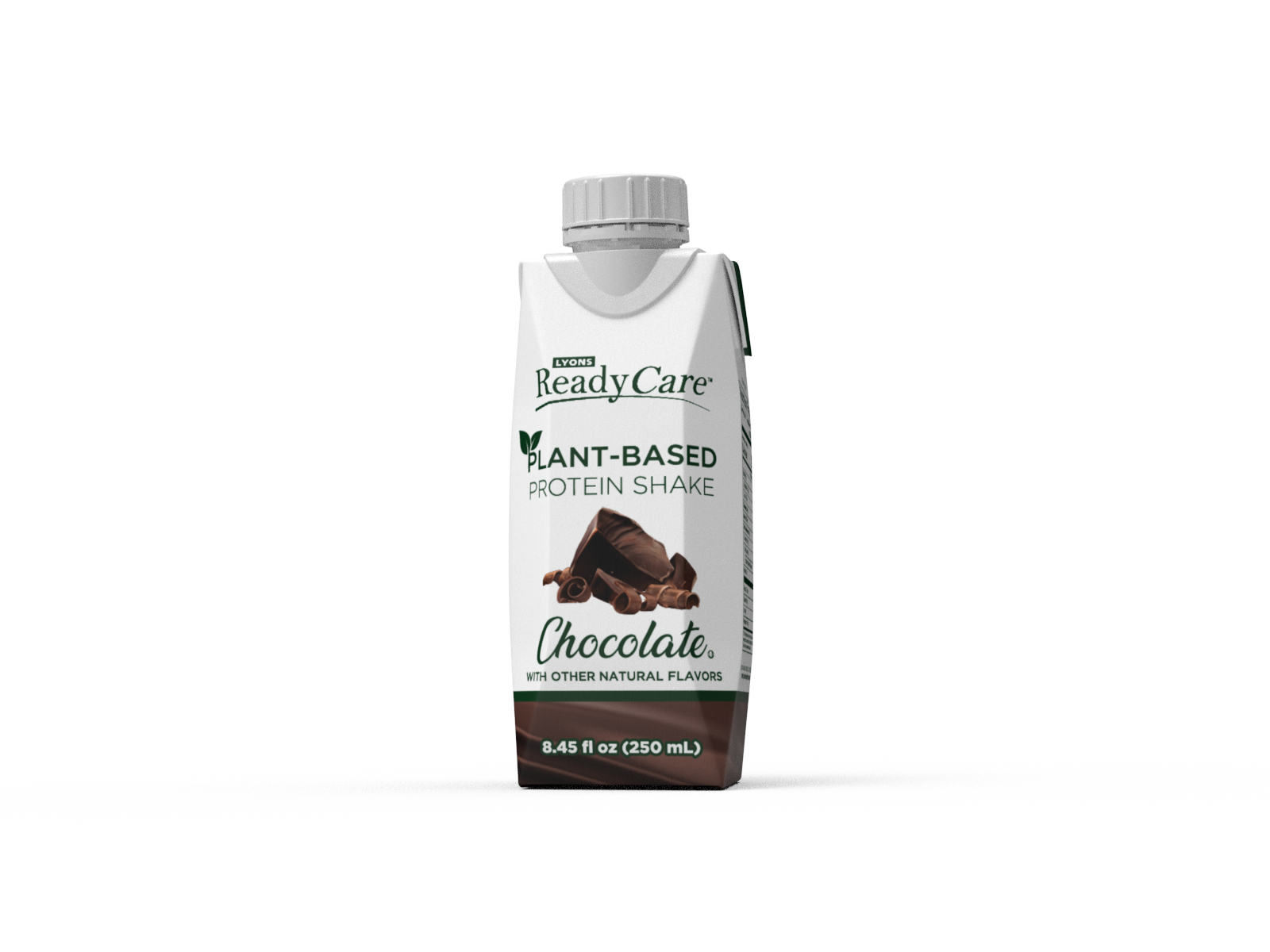 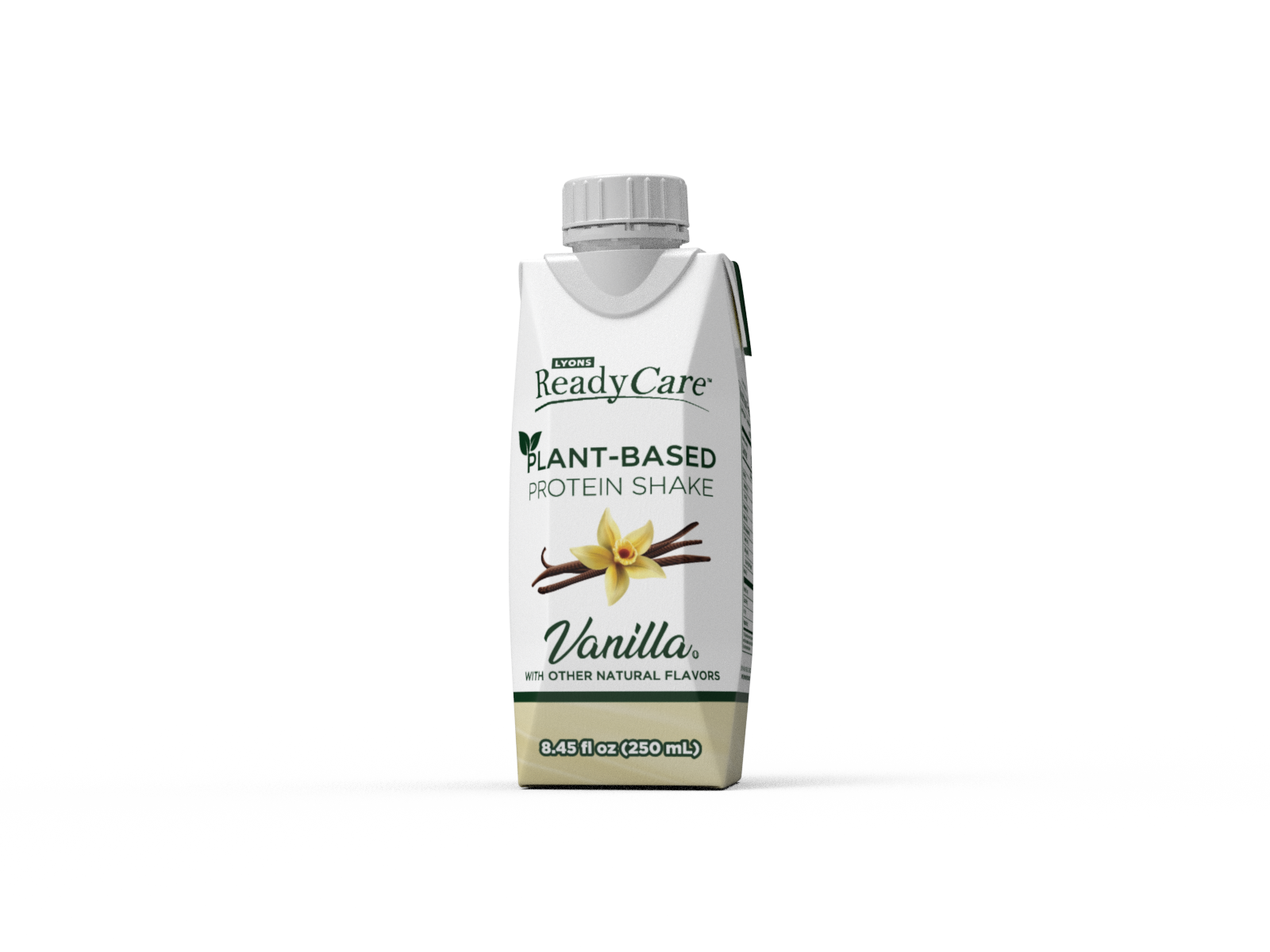 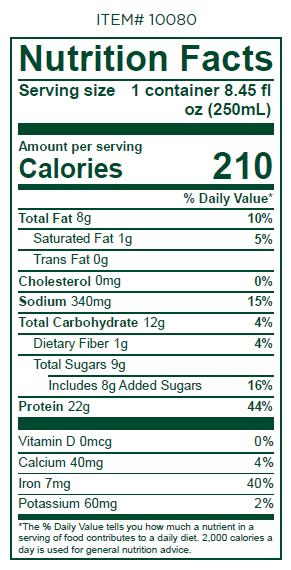 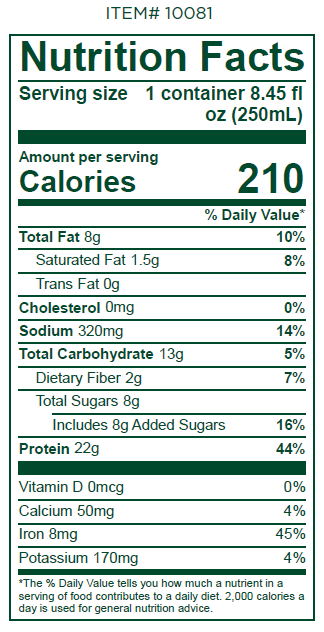 INGREDIENTS: WATER, PEA PROTEIN, RICE PROTEIN CONCENTRATE, SUGAR, CONTAINS 2% OR LESS OF SUNFLOWER OIL, NATURAL FLAVORS, SUNFLOWER LECITHIN, GELLAN GUM, XANTHAN GUM, SEA SALT, STEVIA LEAF EXTRACT, CONTAINS SOY
INGREDIENTS: WATER, PEA PROTEIN, RICE PROTEIN CONCENTRATE, NATURAL FLAVORS, CONTAINS 2% OR LESS OF SUNFLOWER OIL, SUGAR, COCOA PROCESSED WITH ALKALI, SUNFLOWER LECITHIN, GELLAN GUM, XANTHAN GUM, SEA SALT, STEVIA LEAF EXTRACT, CONTAINS SOY
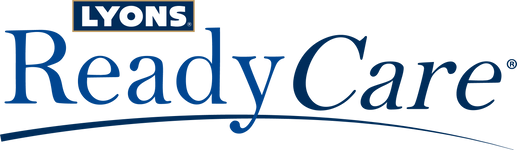 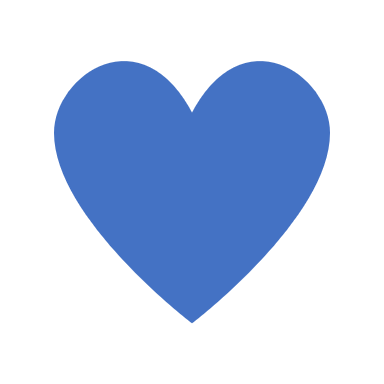 Cindy’s Favorites
Dysphagia
Thickened Water Clear & No Flavor Added
No Lemon!
Attributes
Clear, No Flavor—tastes like plain water
New portion cup pack size
Pre-thickened in two consistencies:
Nectar Consistency / Level 2 Mildly Thick
Honey Consistency / Level 3 Moderately Thick
Lactose free
Gluten free

Packaging
48/4 fl oz portion cups
6/46 fl oz Combi cartons
Shelf stable

Recipes available for ice cubes, popsicles, and flavored waters!
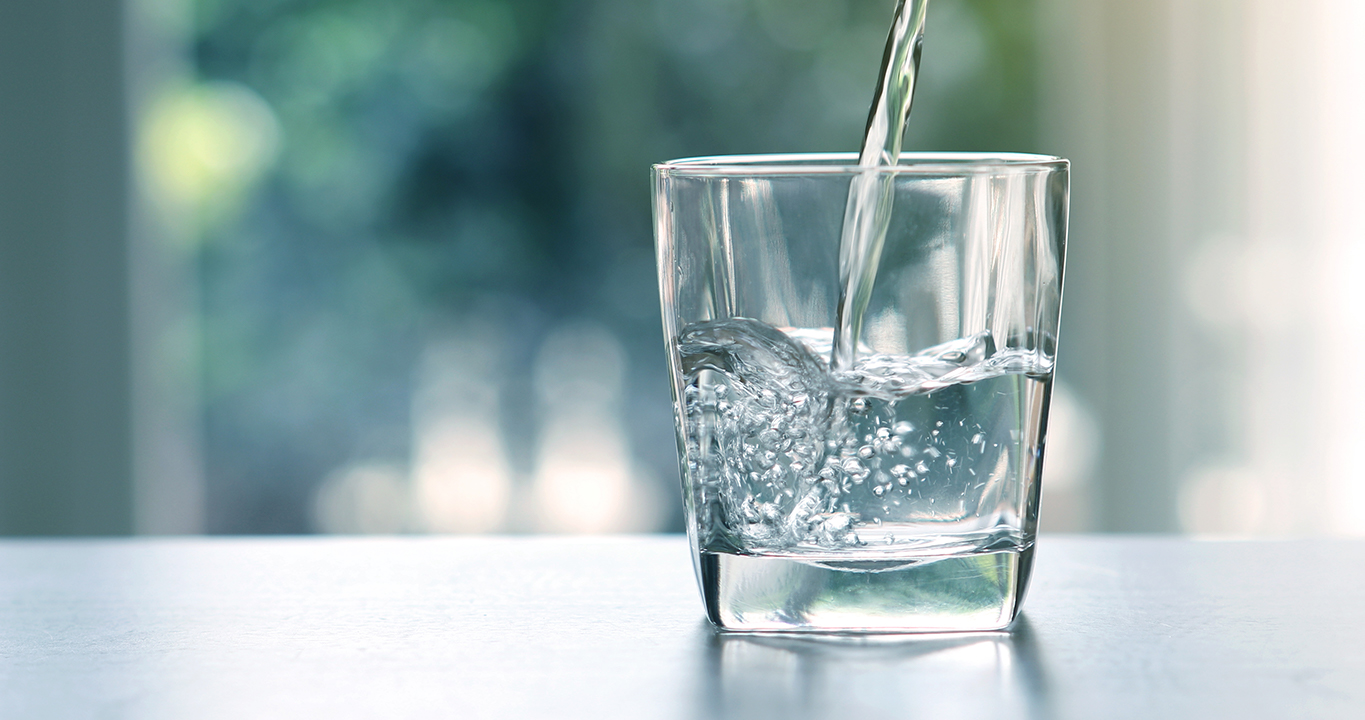 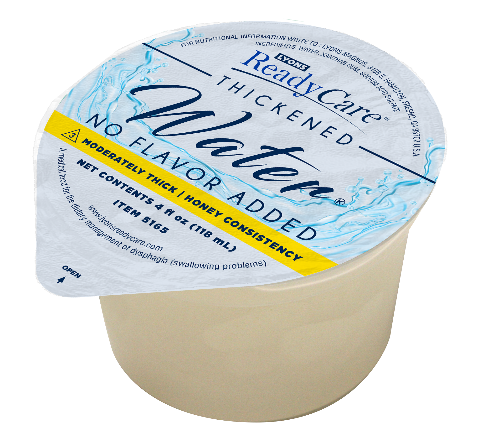 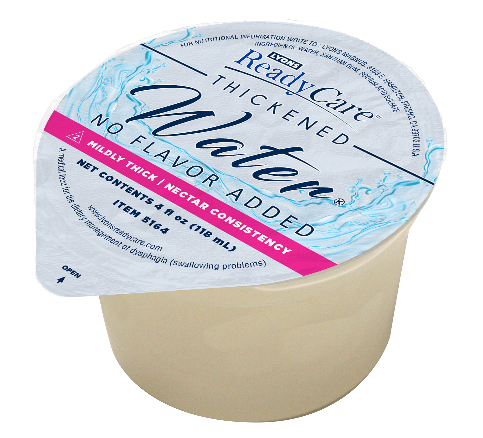 Dysphagia
SF Thickened Strawberry Lemonade
Unique!
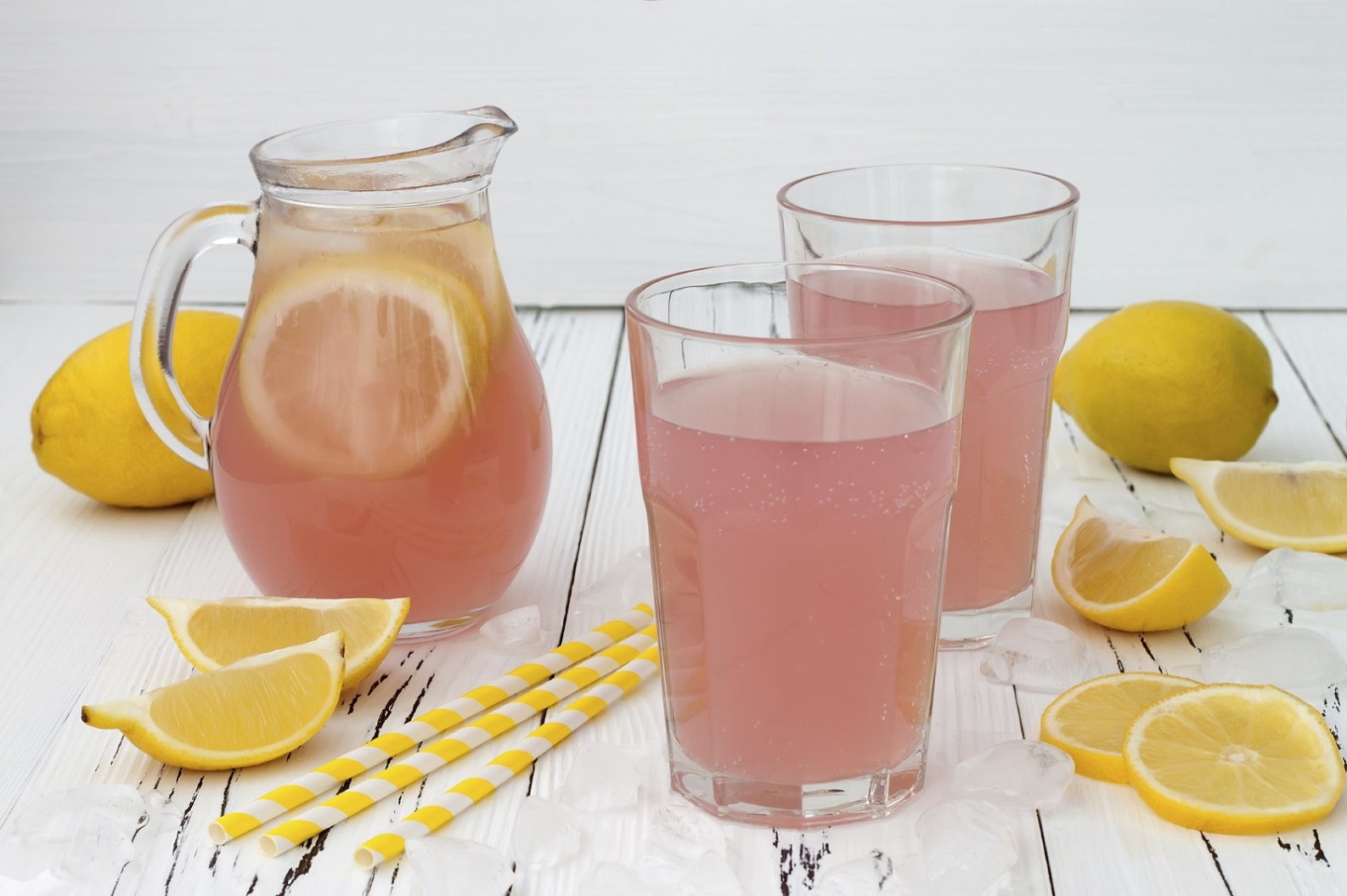 Attributes
Pre-thickened in two consistencies:
Nectar Consistency / Level 2 Mildly Thick
Honey Consistency / Level 3 Moderately Thick
Sugar free
Lactose free
Gluten free

Packaging
6/46 fl oz Combi cartons
Shelf stable
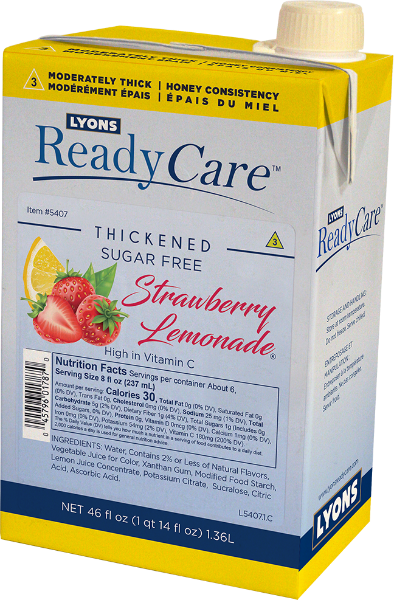 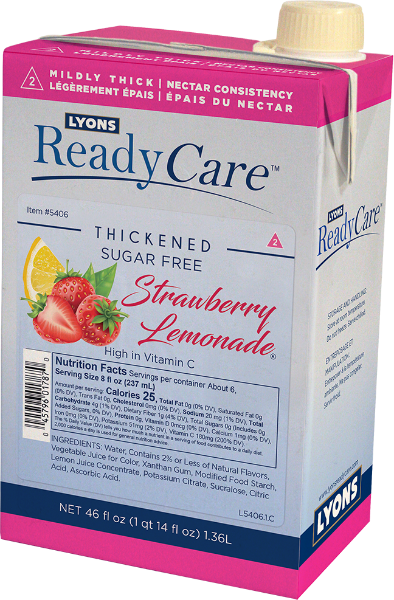 Resources
pro.lyonsreadycare.com
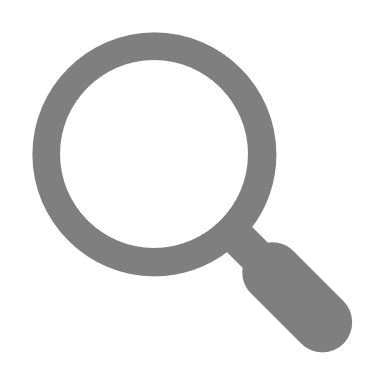 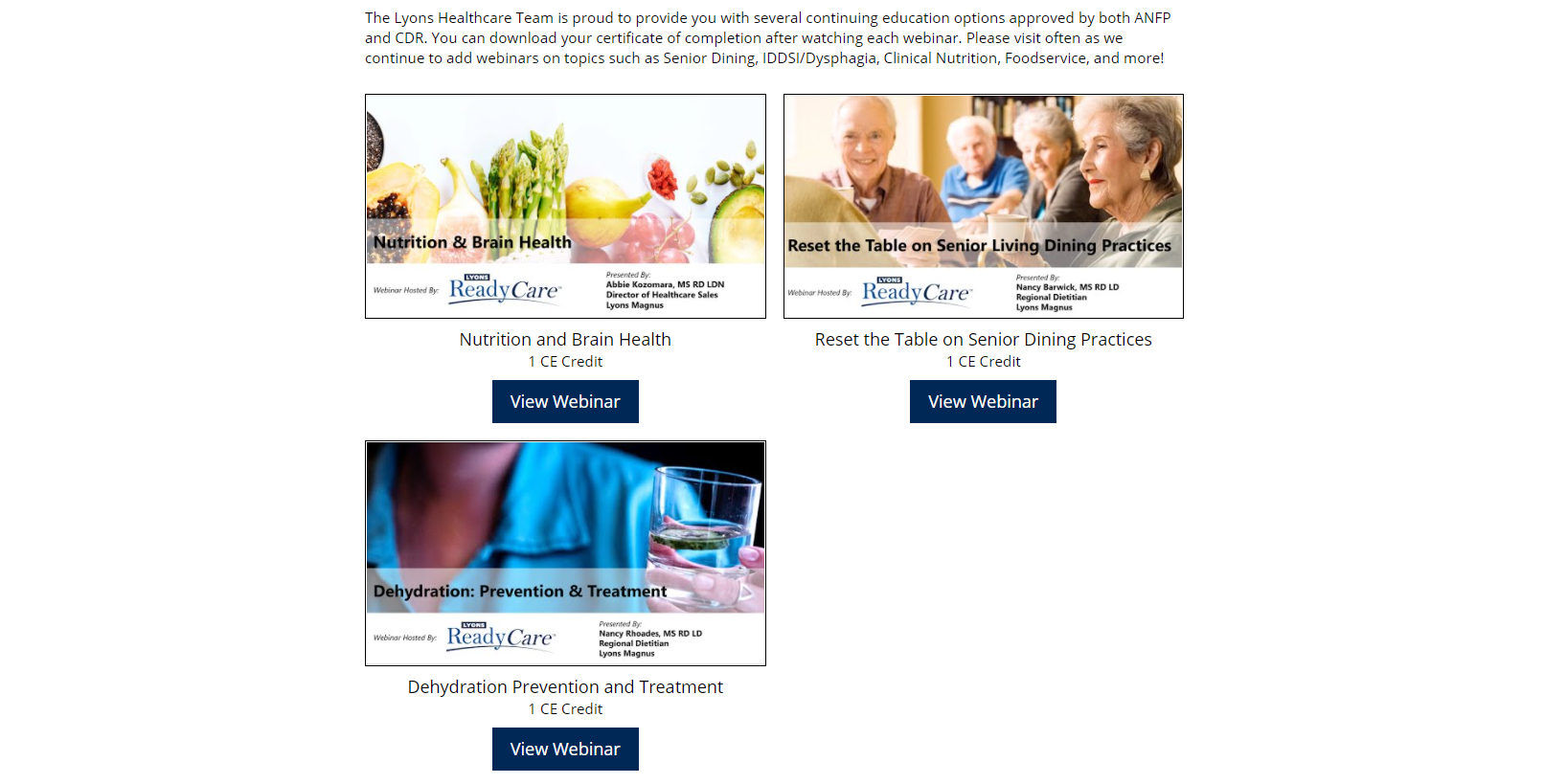 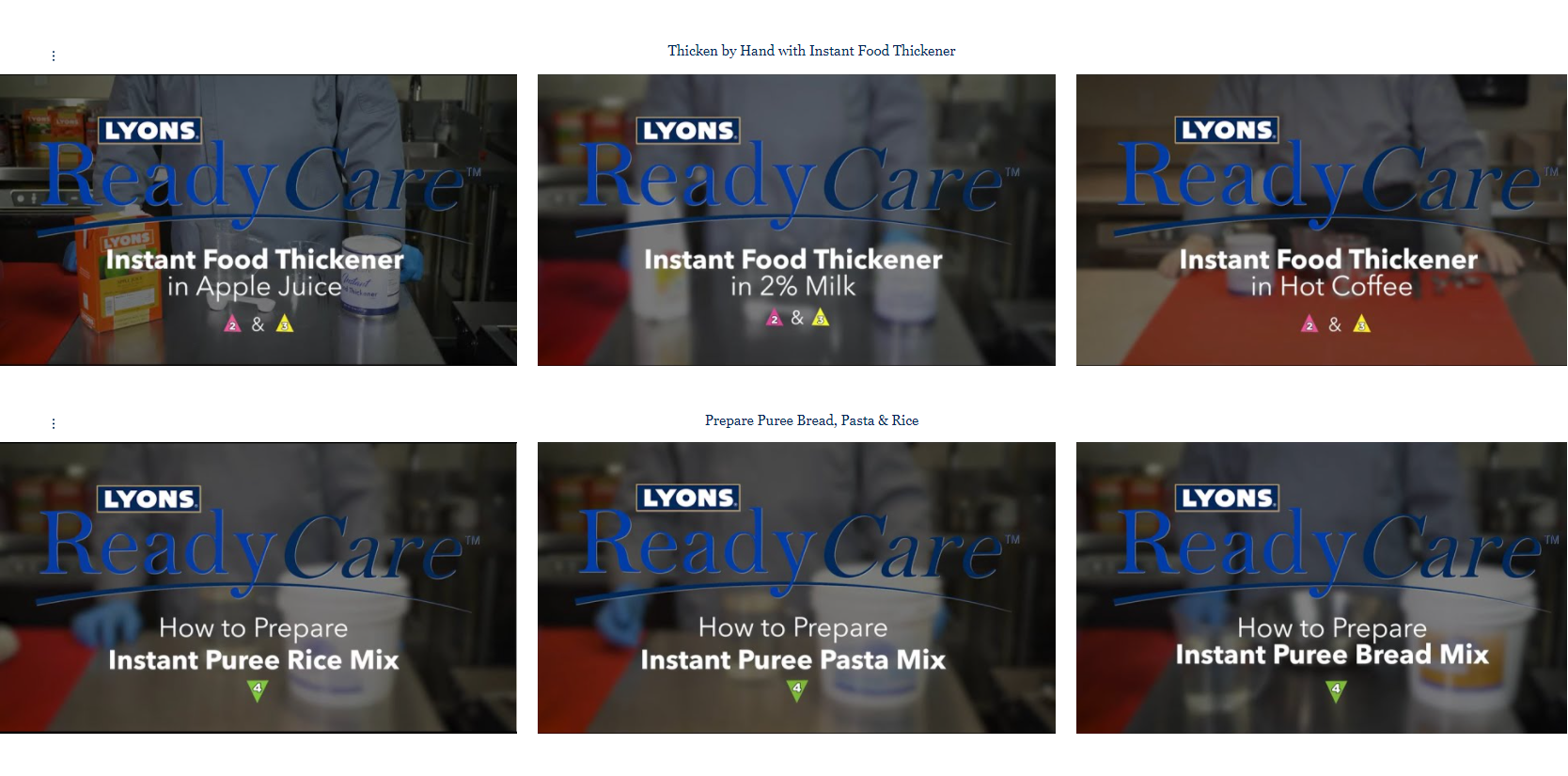 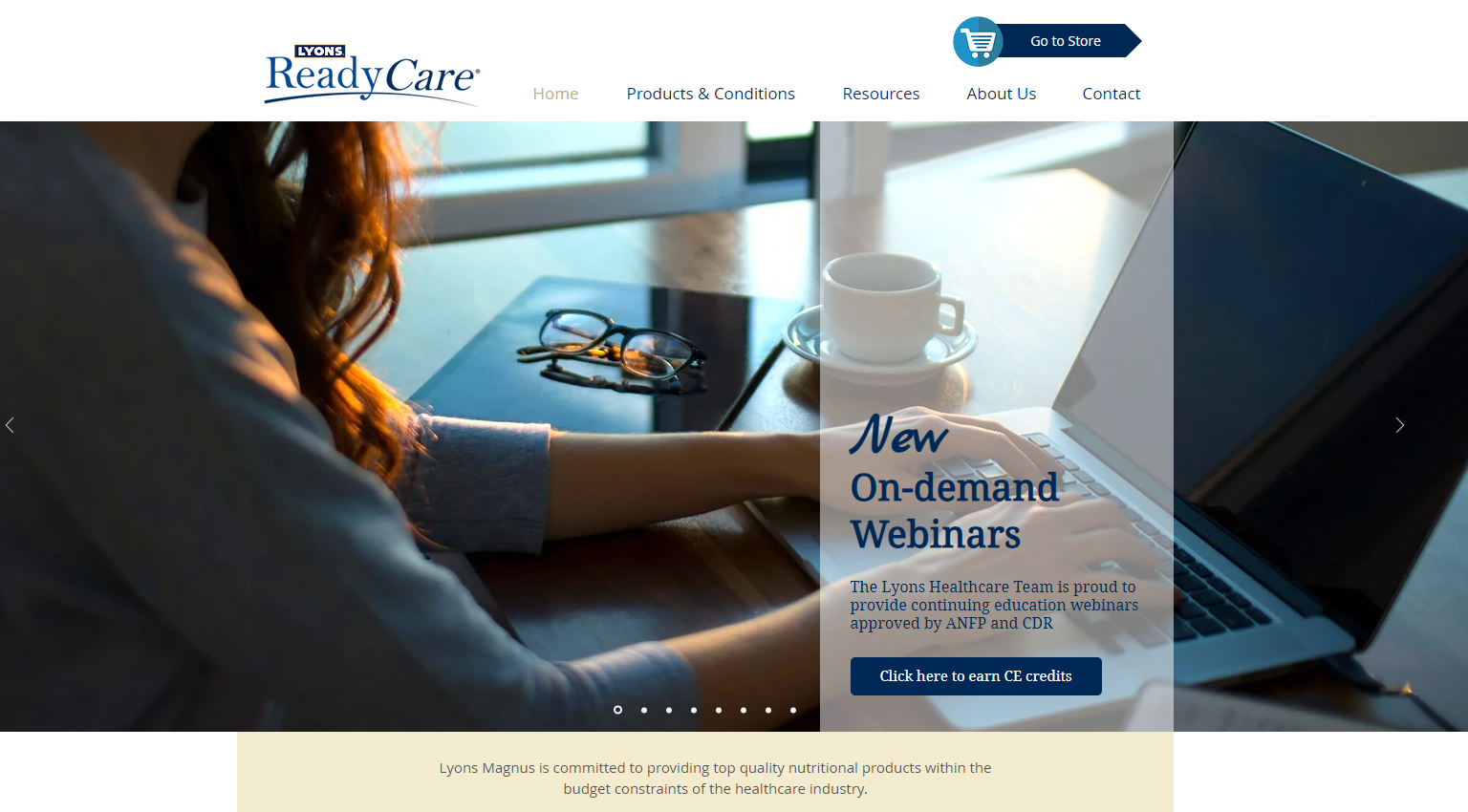 02
01
03
IDDSI Support
Training Videos
Webinars for CE Credits
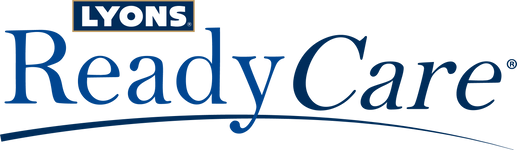 Home Health
lyonsreadycare.com
amazon.com/readycare
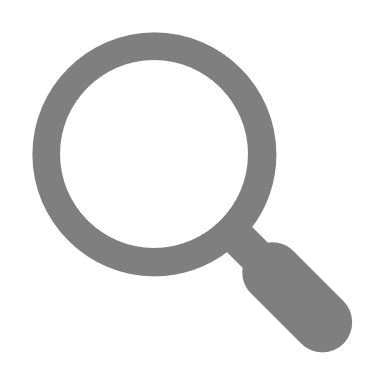 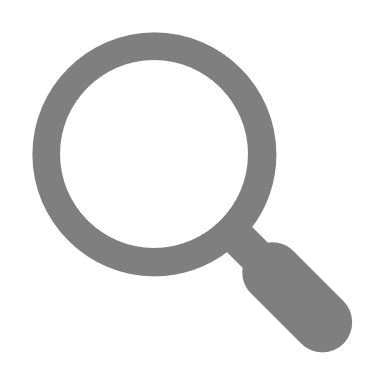 Shelf stable products delivered directly to your front door:
Thickened Juices & Waters
Thickened Dairy Drinks
Thickened Hot Beverage Mixes
Instant Food Thickener
2.0
New Shakes
Protein Powders
Fiber Juices
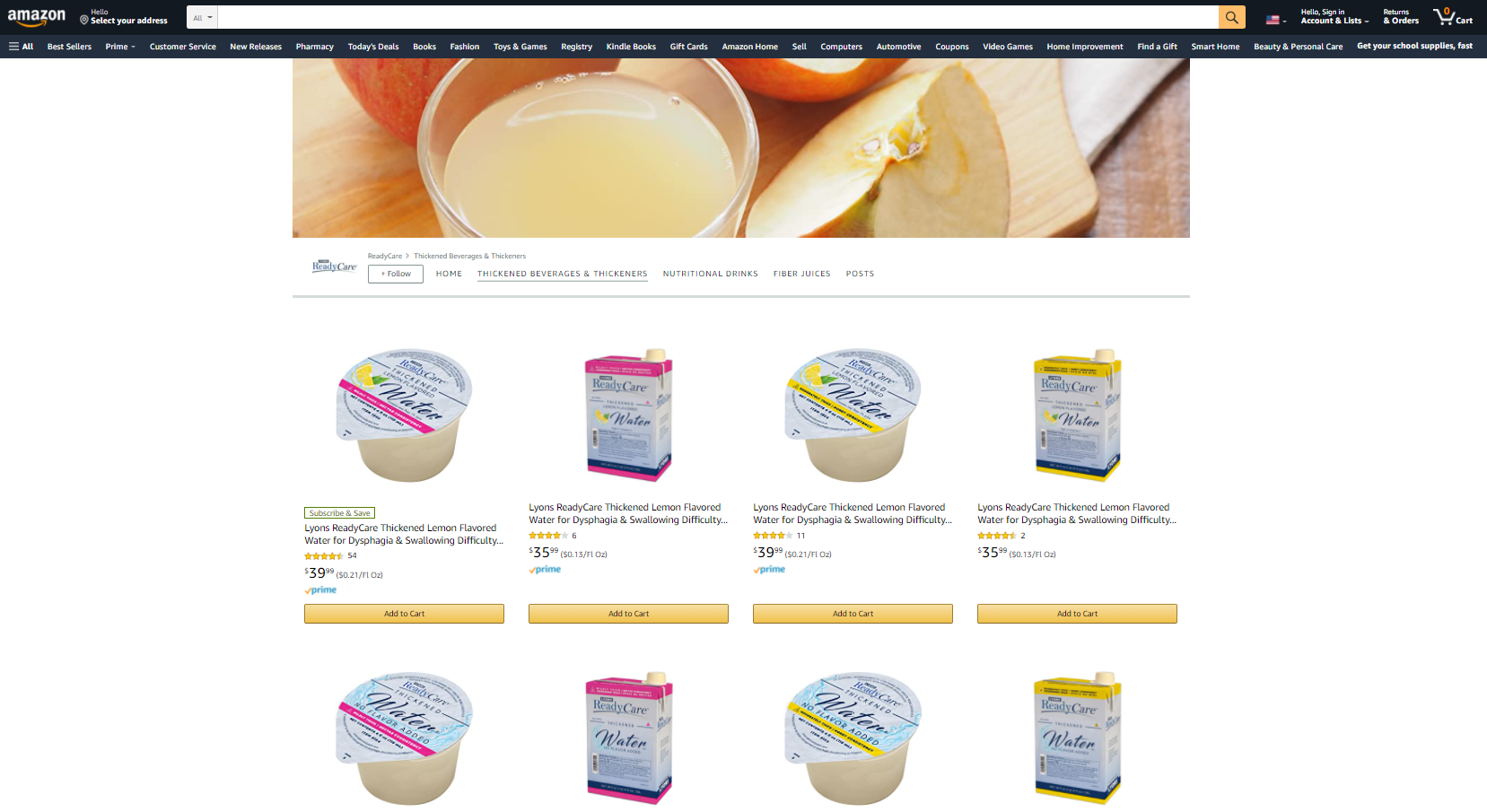 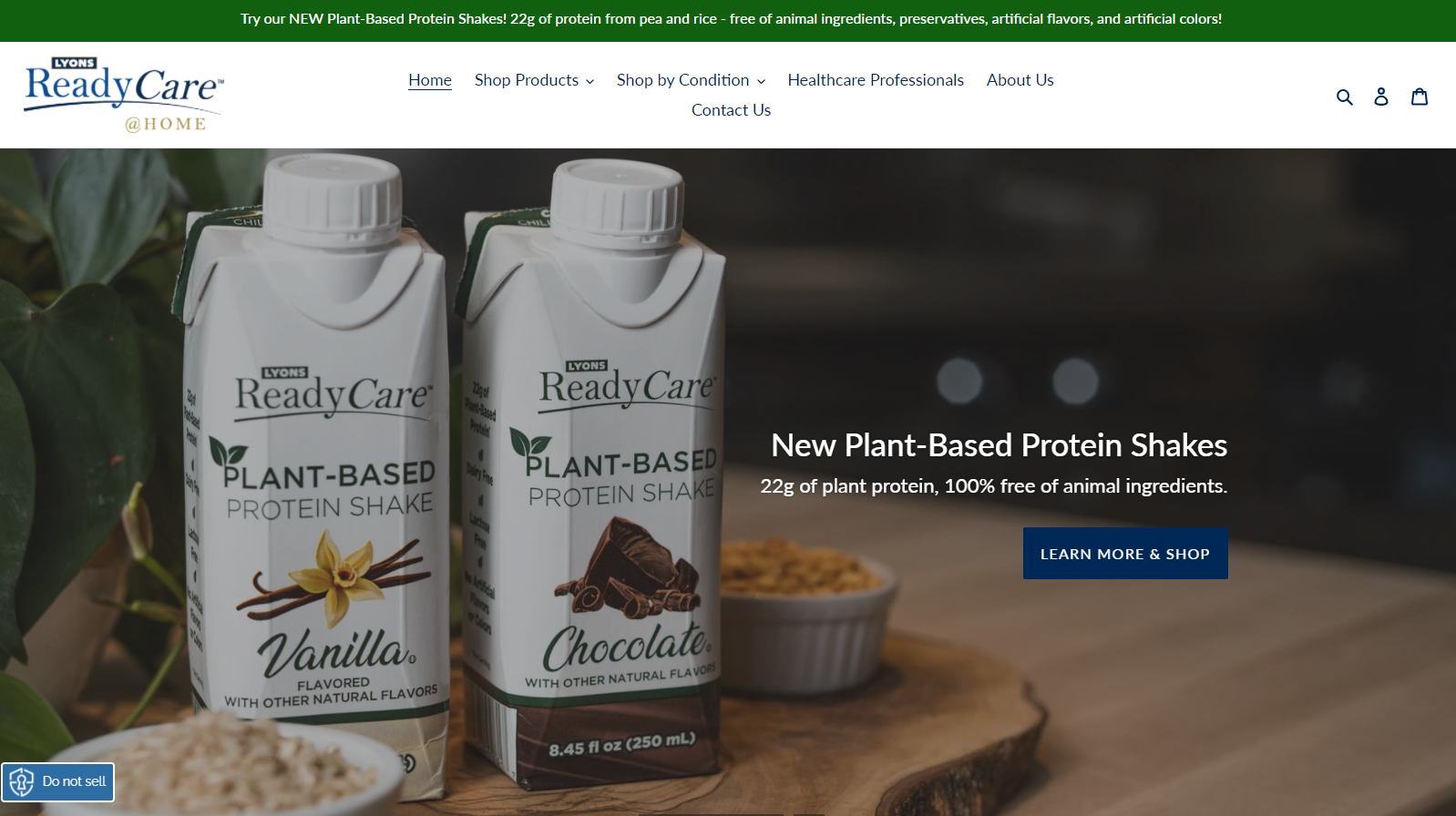 Also available on
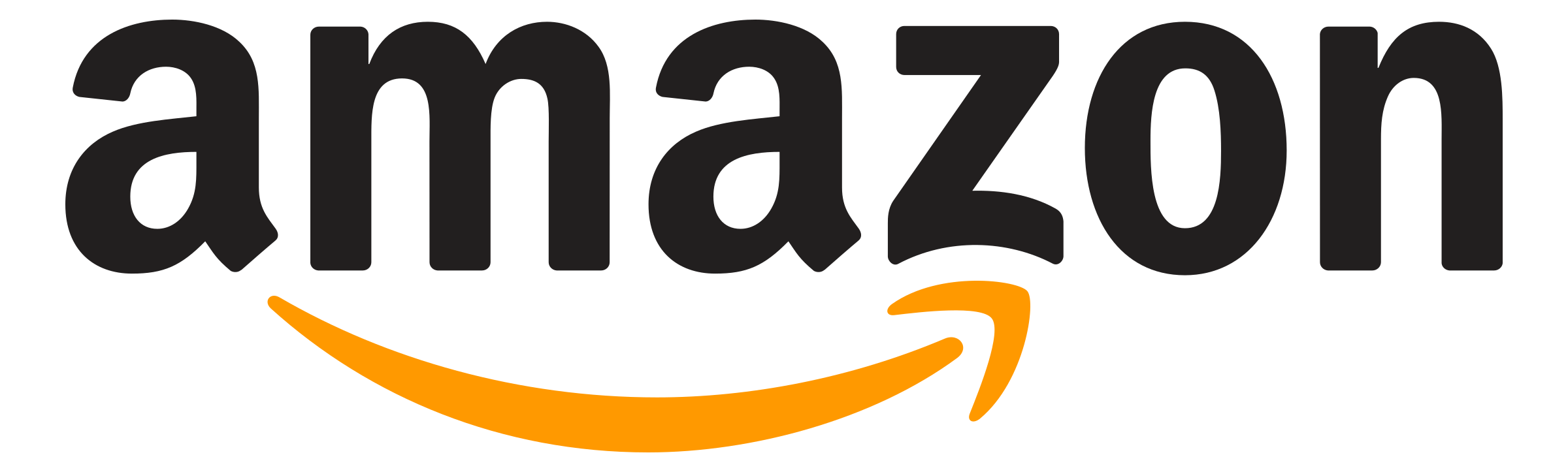 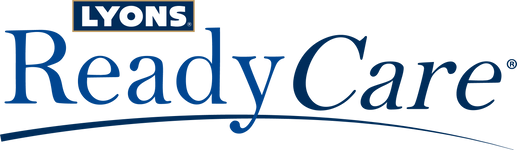 More Lyons Healthcare Resources
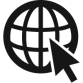 Website for Healthcare Professionals
pro.lyonsreadycare.com 

Home Delivery
store.lyonsreadycare.com	www.amazon.com/readycare 

Facebook
www.facebook.com/lyonsreadycare 

YouTube *includes new training videos*
www.youtube.com/user/LyonsInnovision
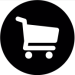 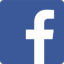 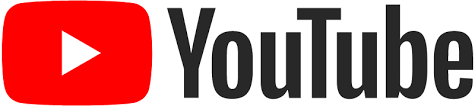 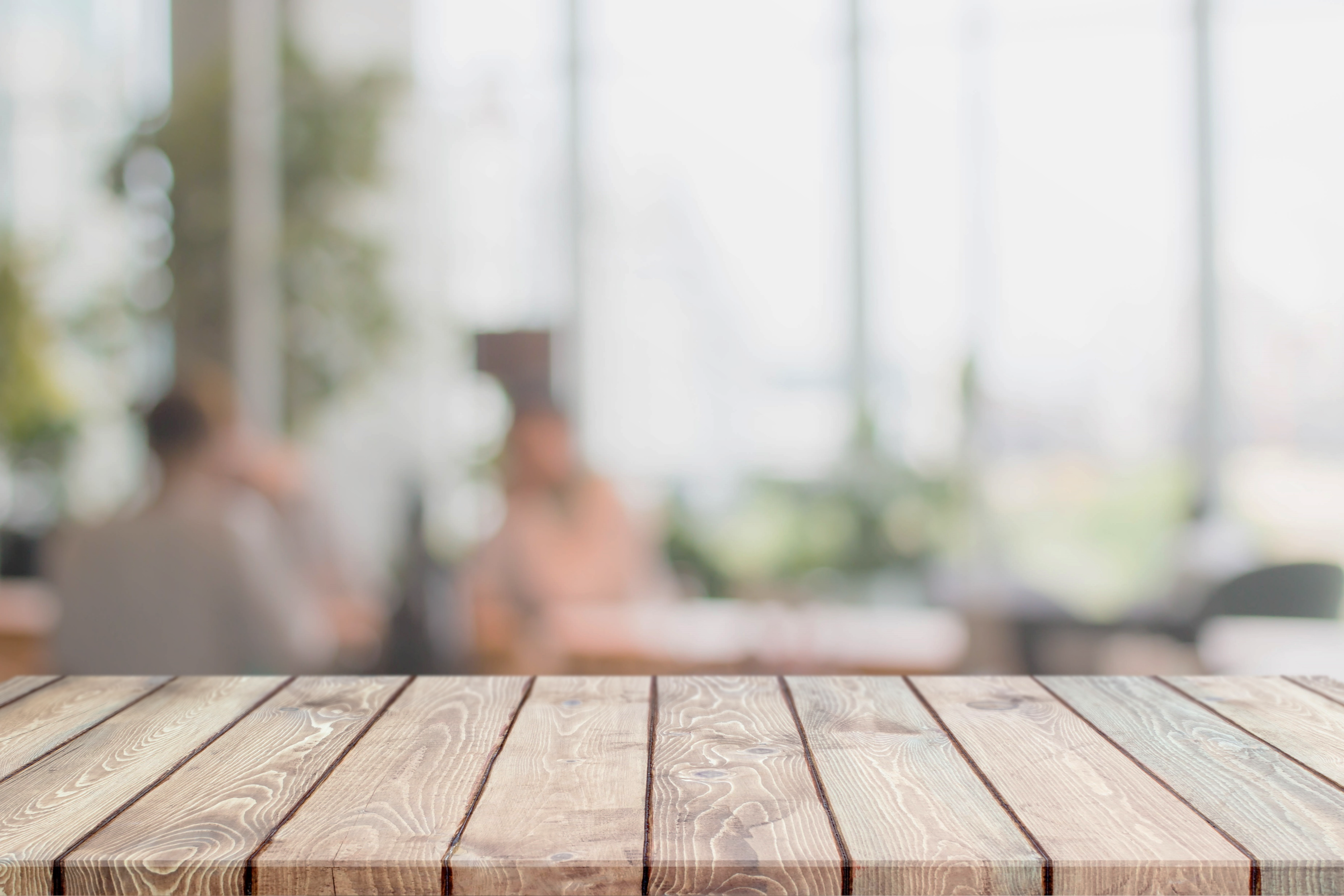 Questions?
&
Thank you!
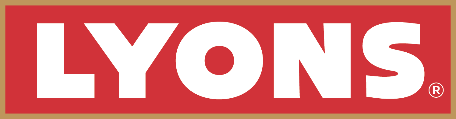 [Speaker Notes: Nancy B]